DW Learn german
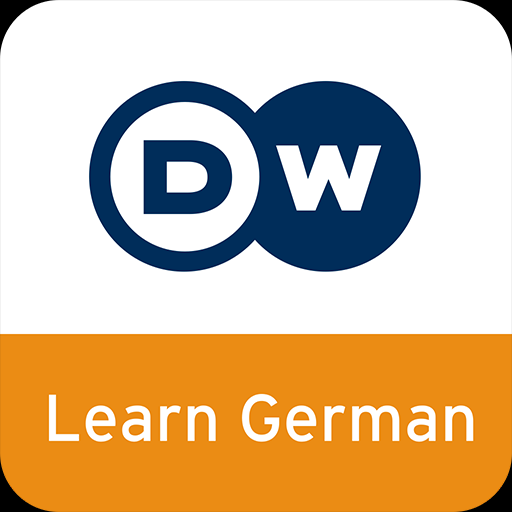 Készítette: Faragó Dorina
2021
Főbb információk az alkalmazásról
2017. szeptember 28-án jelent meg az alkalmazás
1,76 MB a letöltési mérete
2019. május 16-án volt utoljára frissítve
A jelenleg elérhető alkalmazás az 1.0.1-es verzió
Ha nem szeretnénk letölteni az alkalmazást akkor a tananyagul szolgaló videók elérhetőek Youtube-on is.
Több mint 1.000.000-an töltötték már le ezt az alkalmazást
5.000 vélemény alapján 4,7-es az értékelése
Mire való? Mi található meg az alkalmazásban?
Lehetővé teszi a német nyelv elsajátítását B2-es szintig
A különböző fejezetek egy-egy pár perces videóanyagot tartalmaznak, amin keresztül megismerhetjük az adott témakört és szókincsét
Lehetőség van 3 különböző szintű (A1, A2, B1) szintfelmérő teszt kitöltésére
Külön fejezetekre vannak szedve a tananyag során használt nyelvtani és szókincs anyagok. 
A feladatok leírásának nyelve választható. A lehetőségek: angol, arab, orosz, perzsa, spanyol, portugál, lengyel, francia és kínai
Elérése
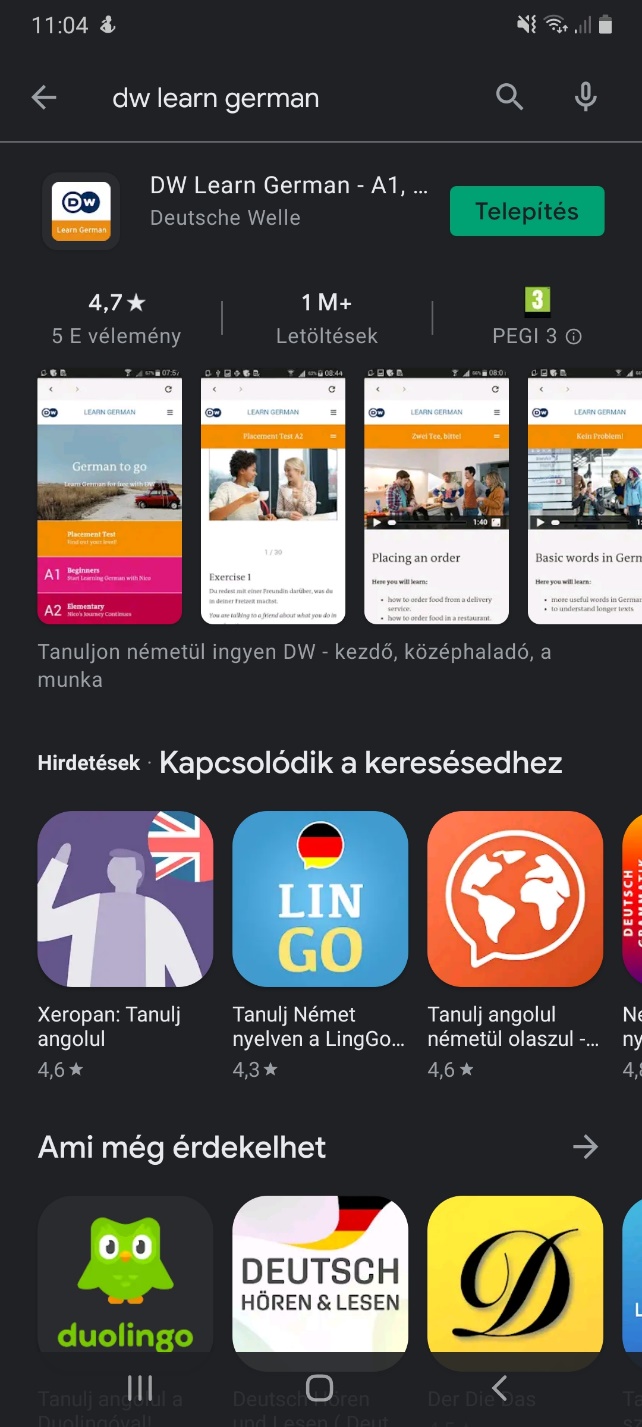 Google Play
Használata
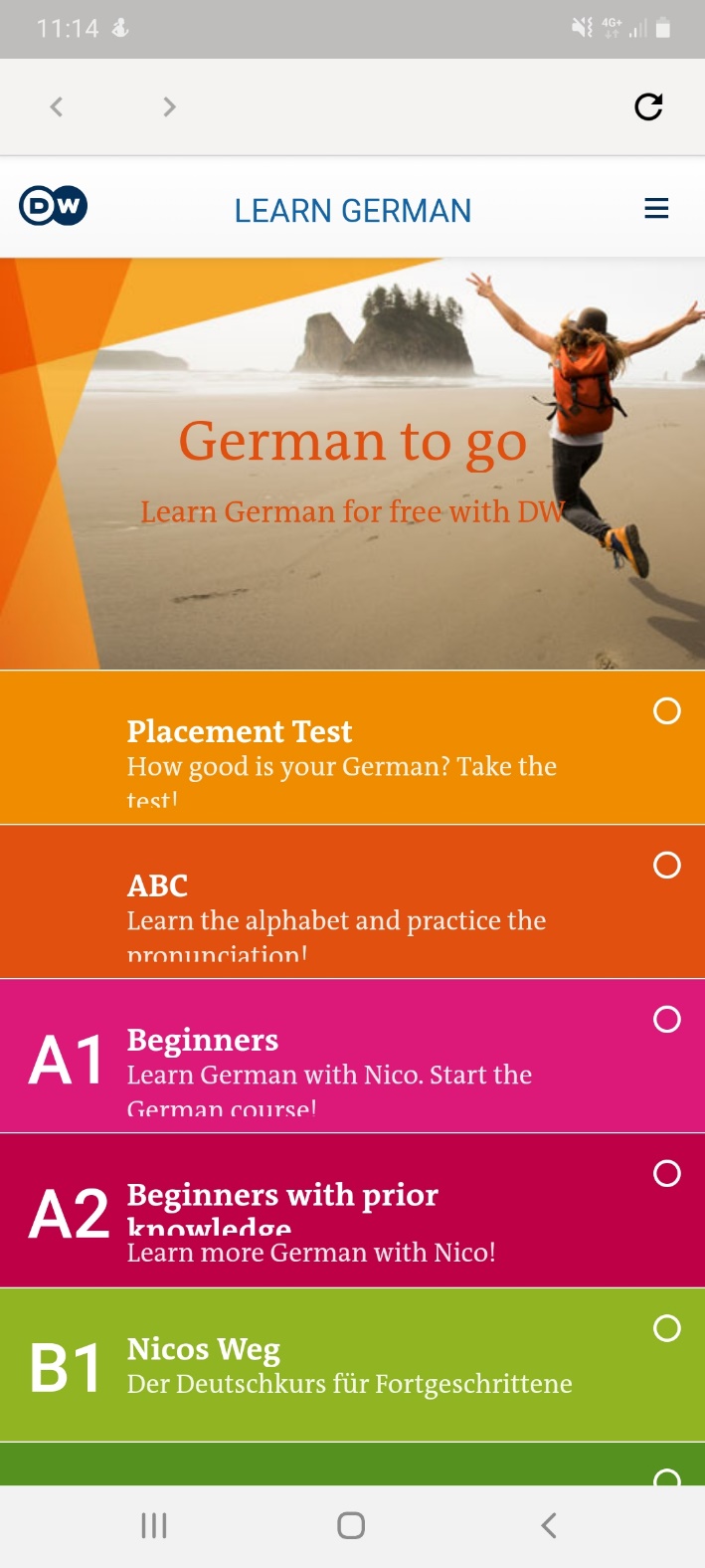 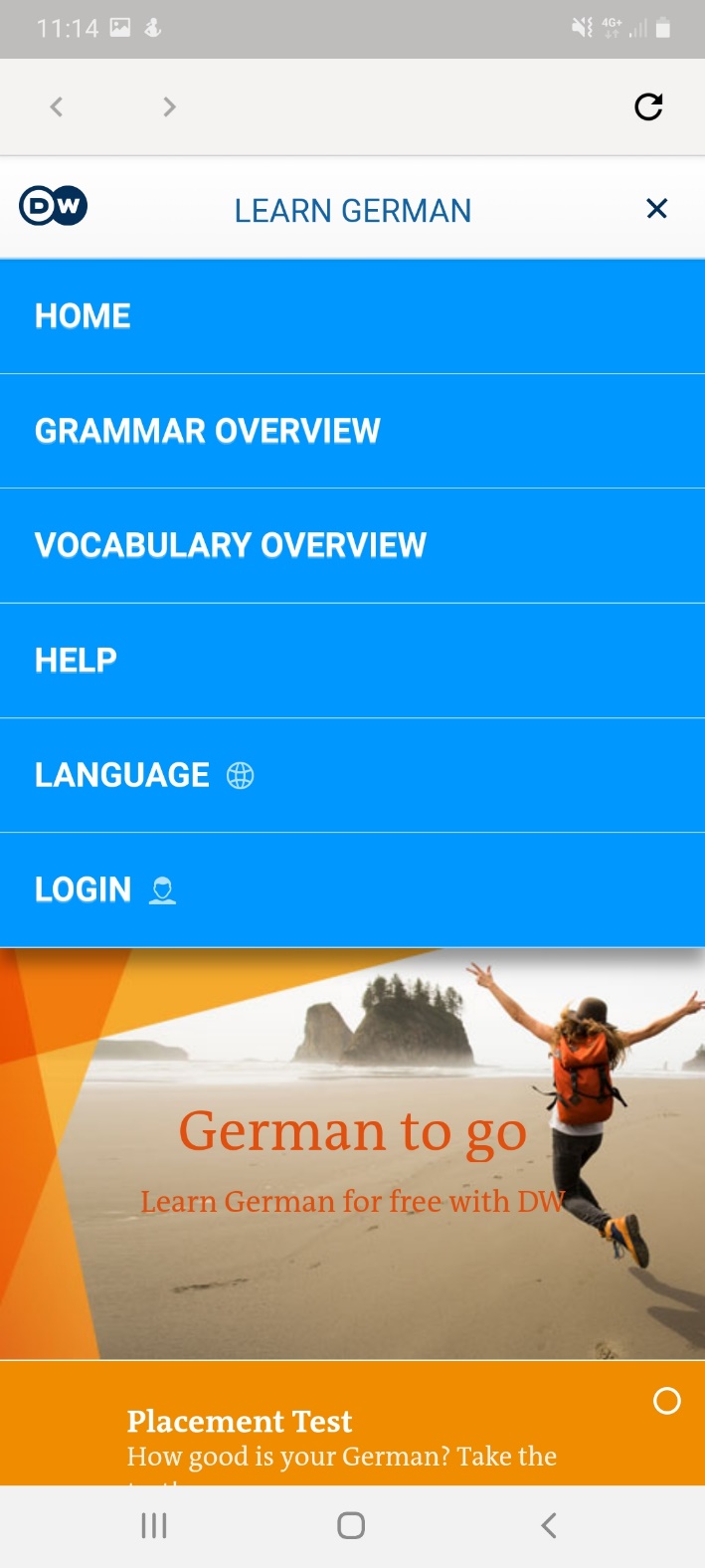 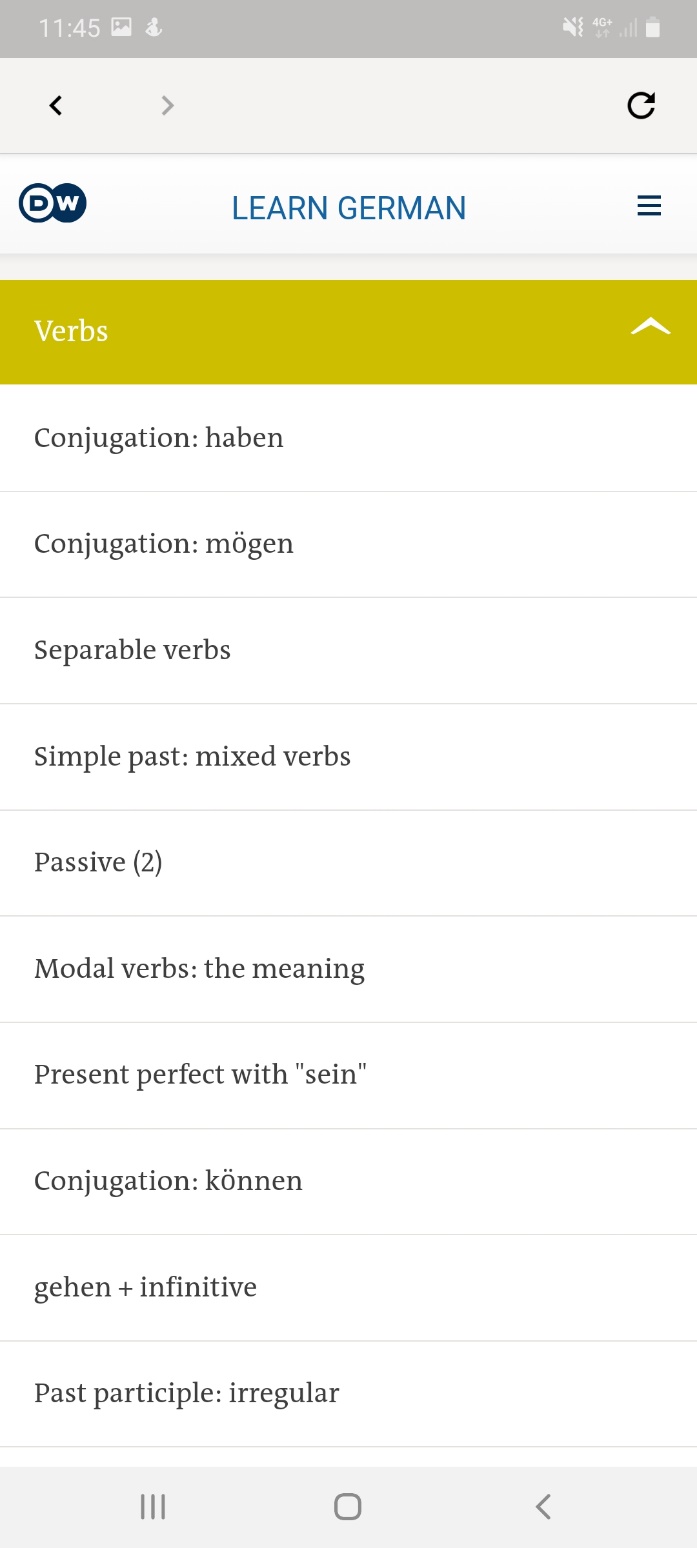 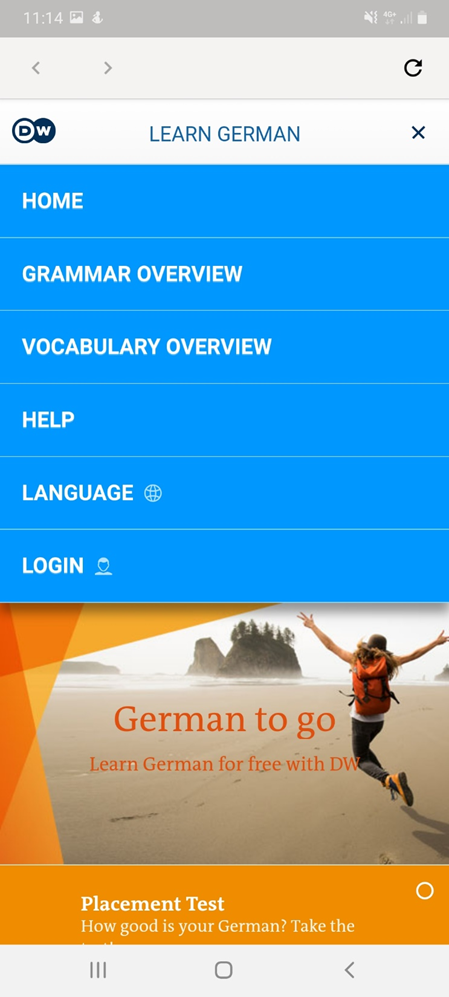 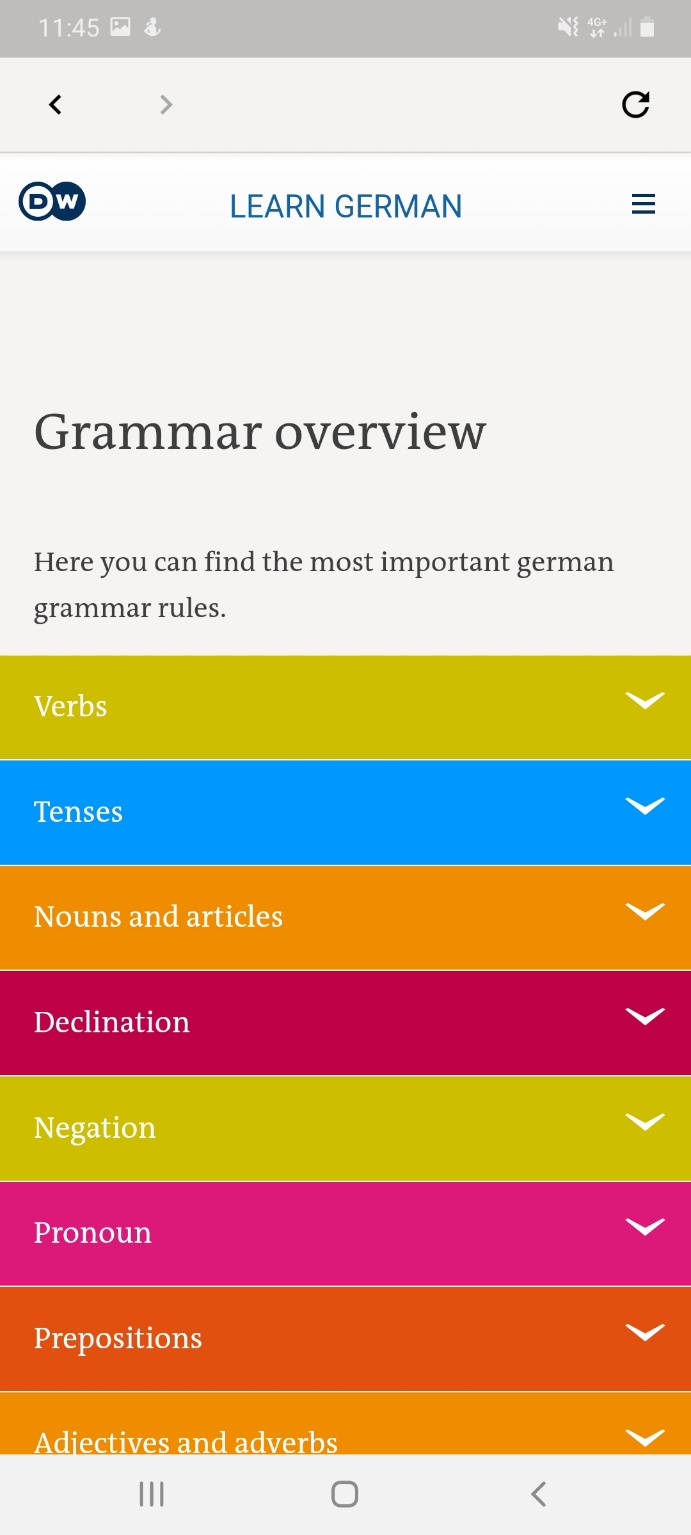 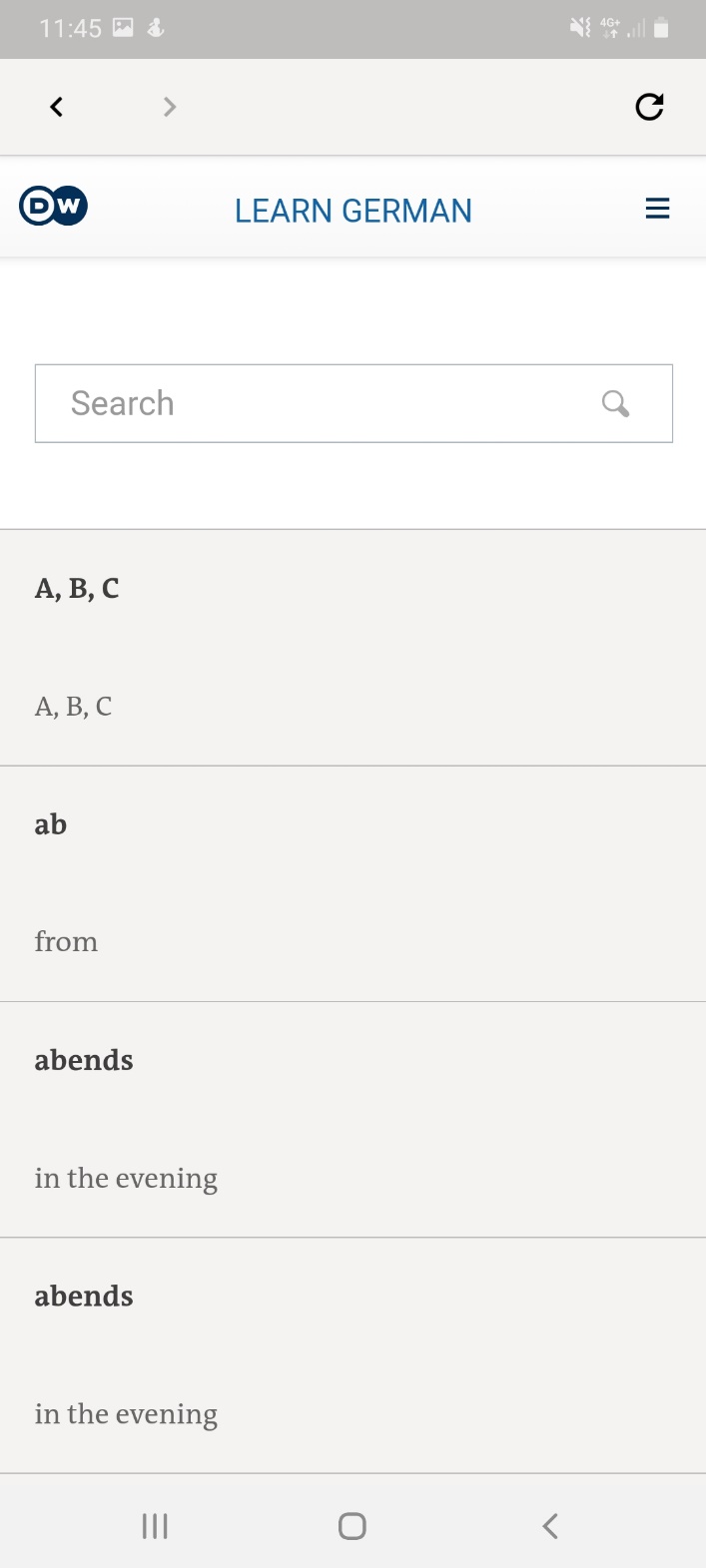 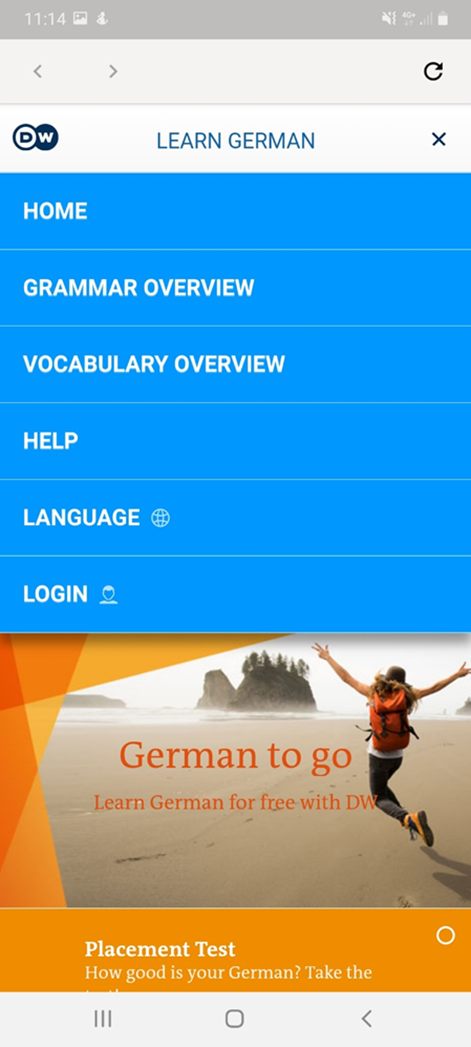 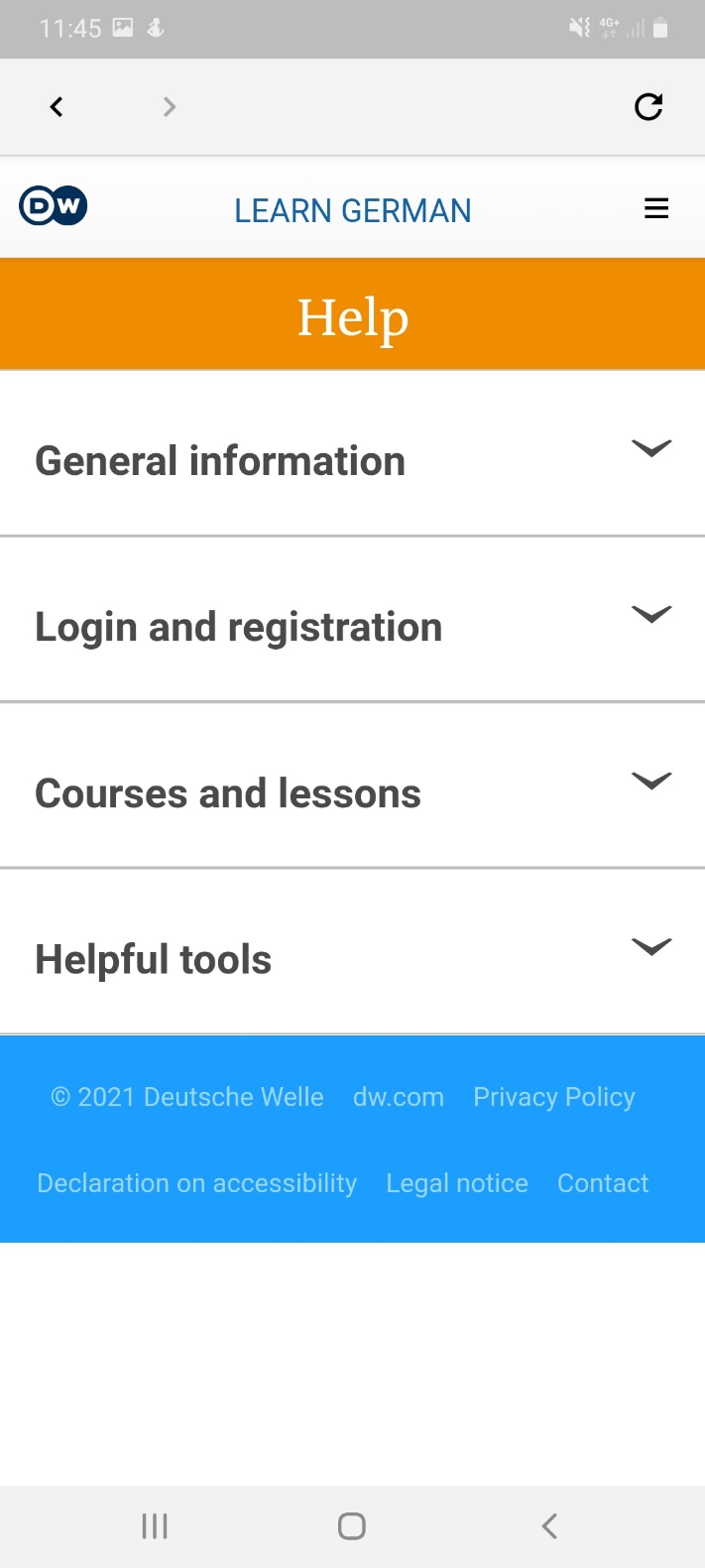 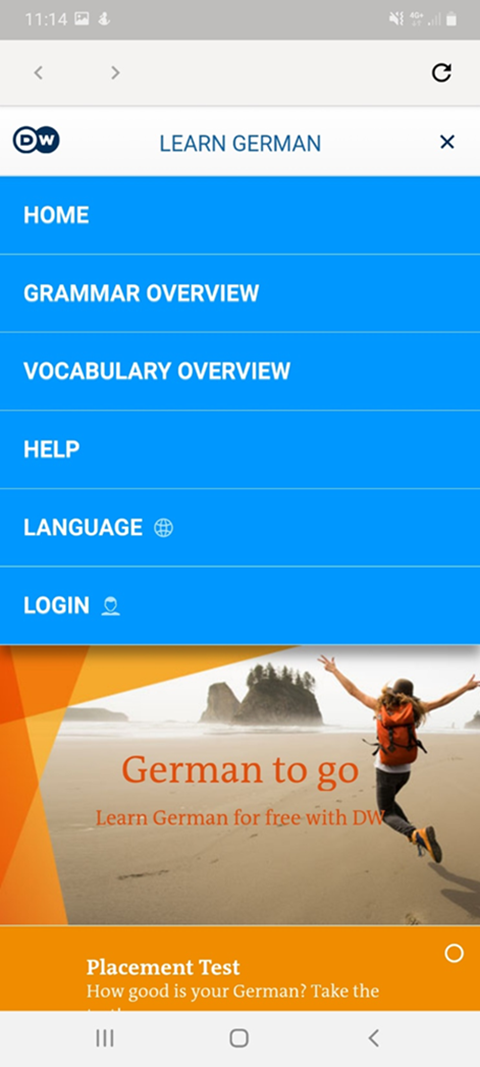 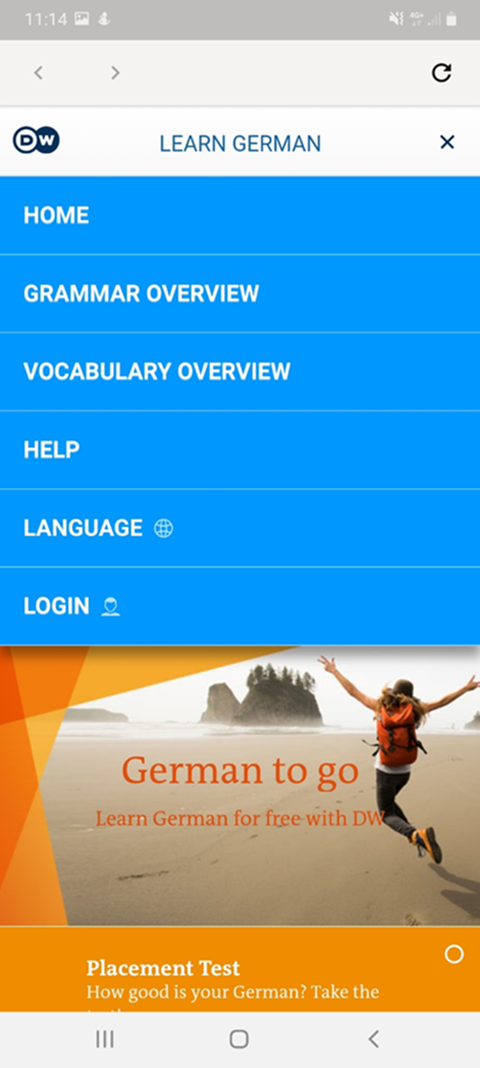 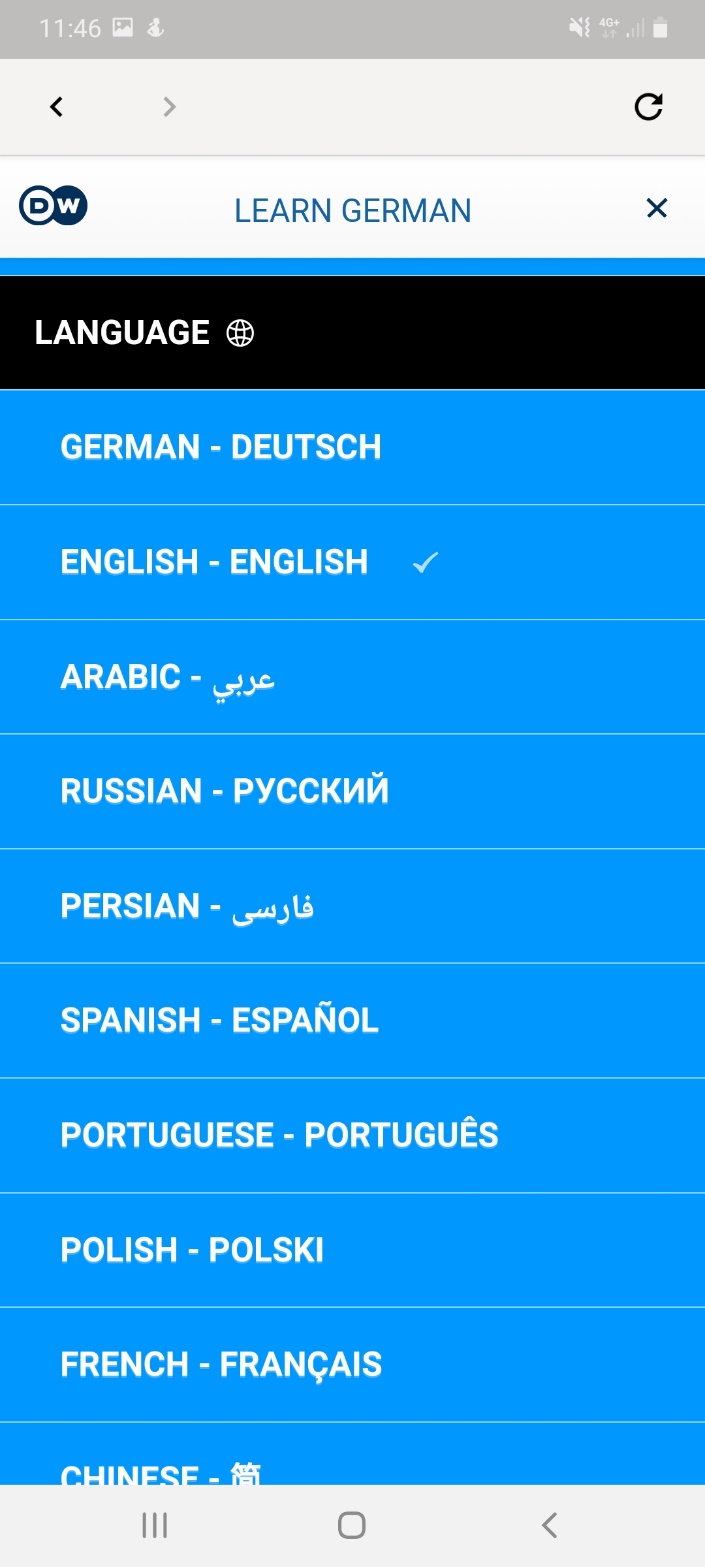 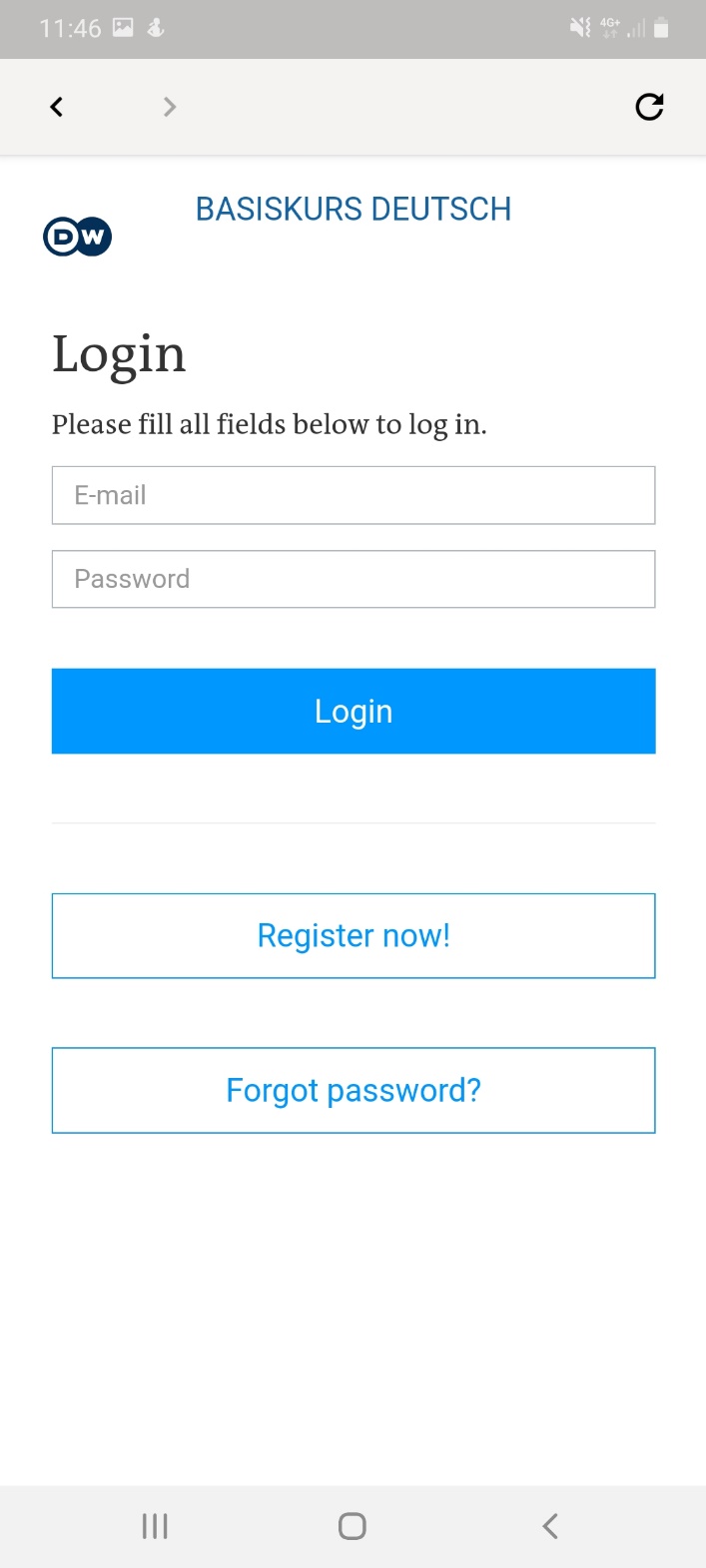 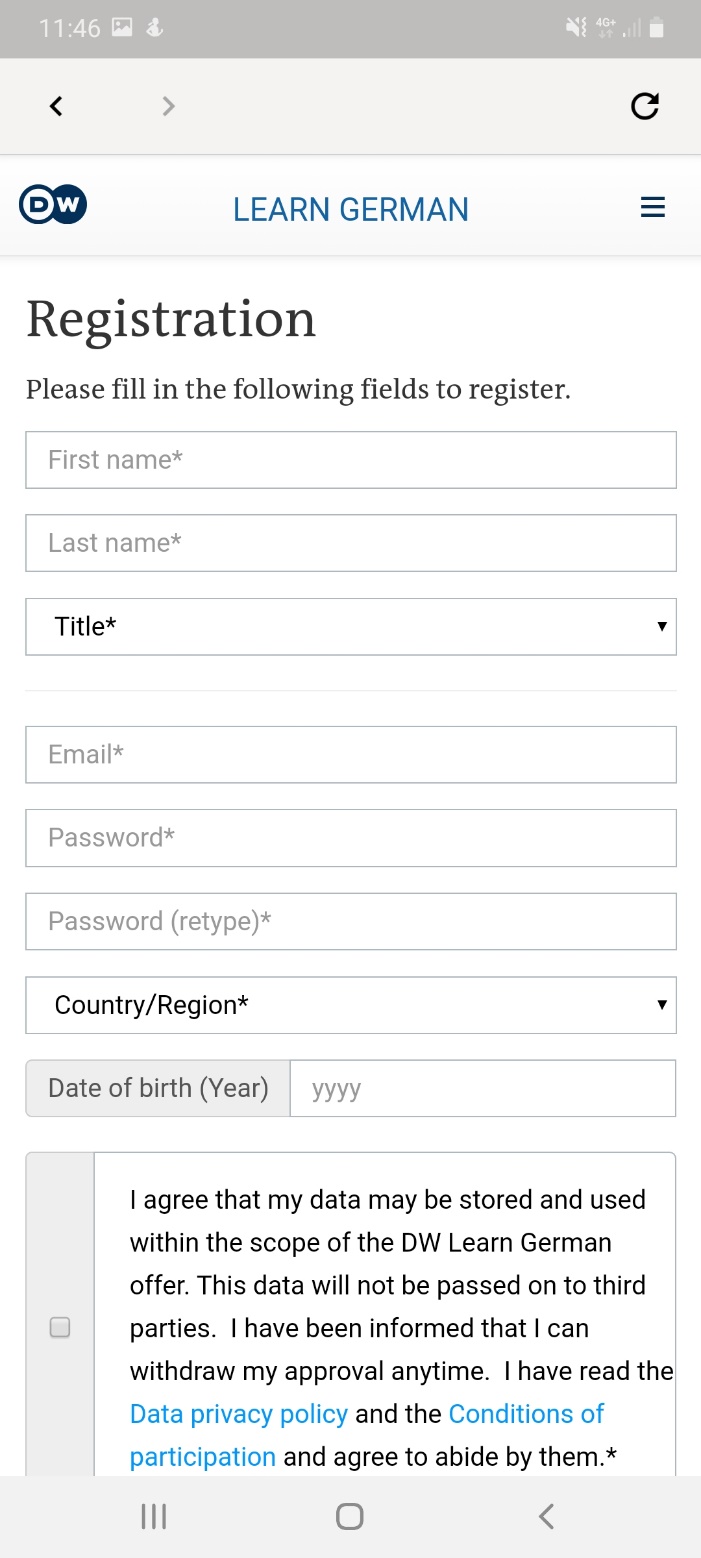 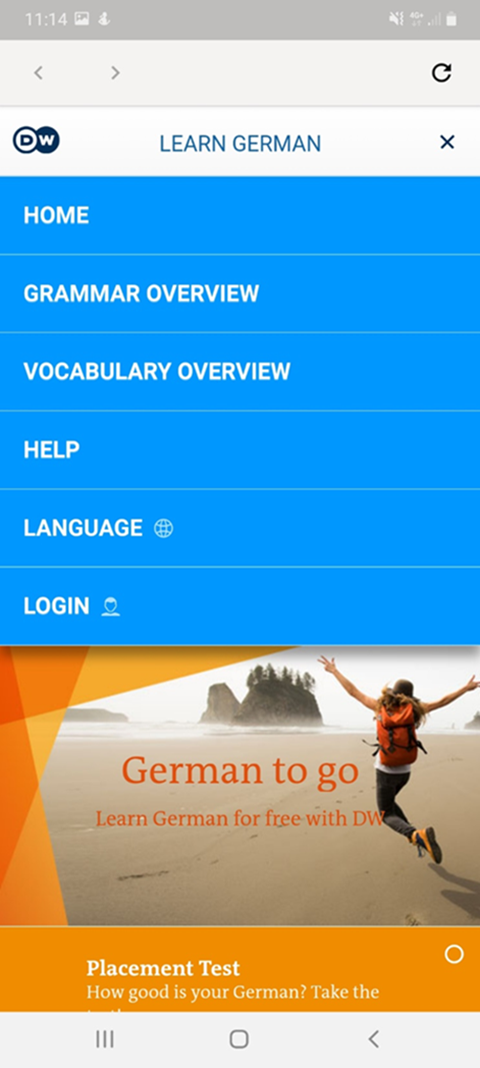 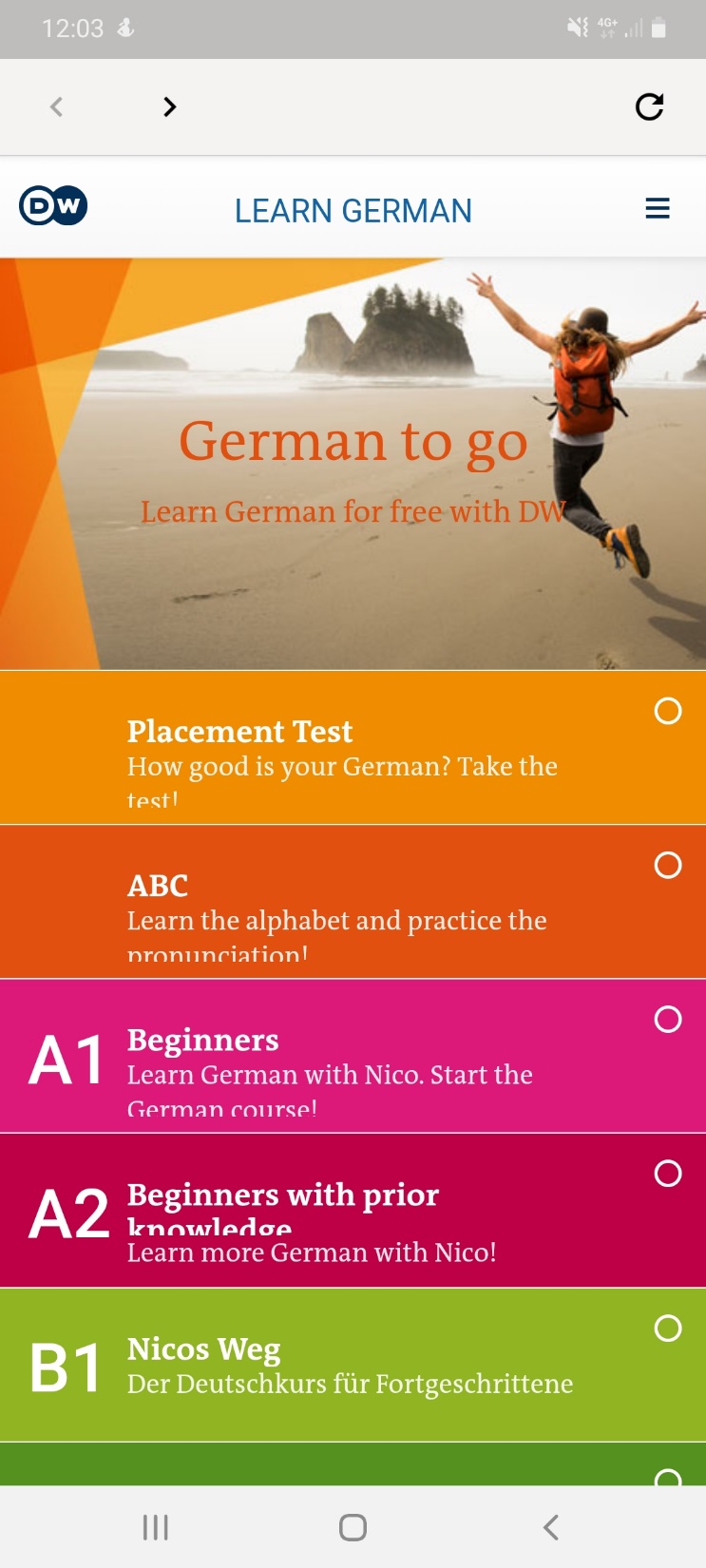 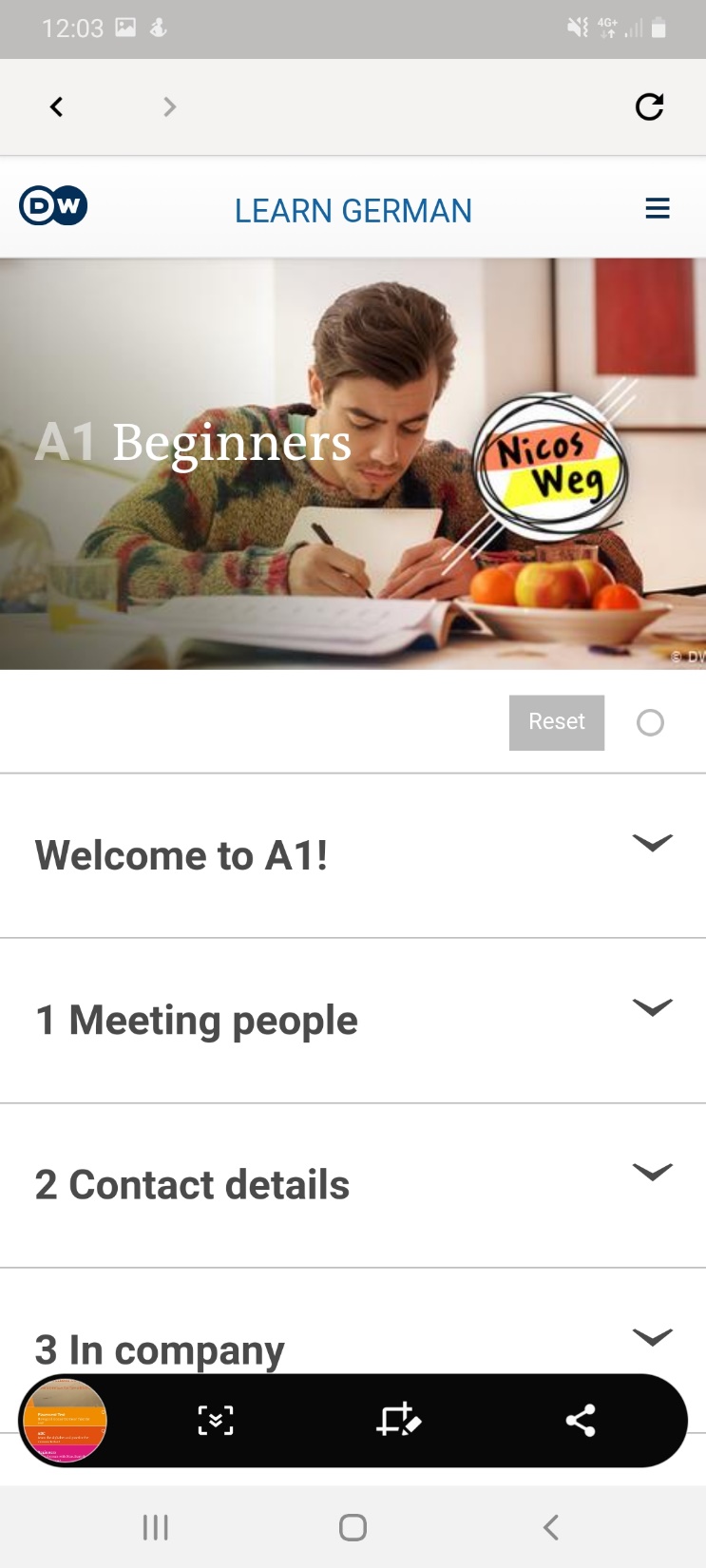 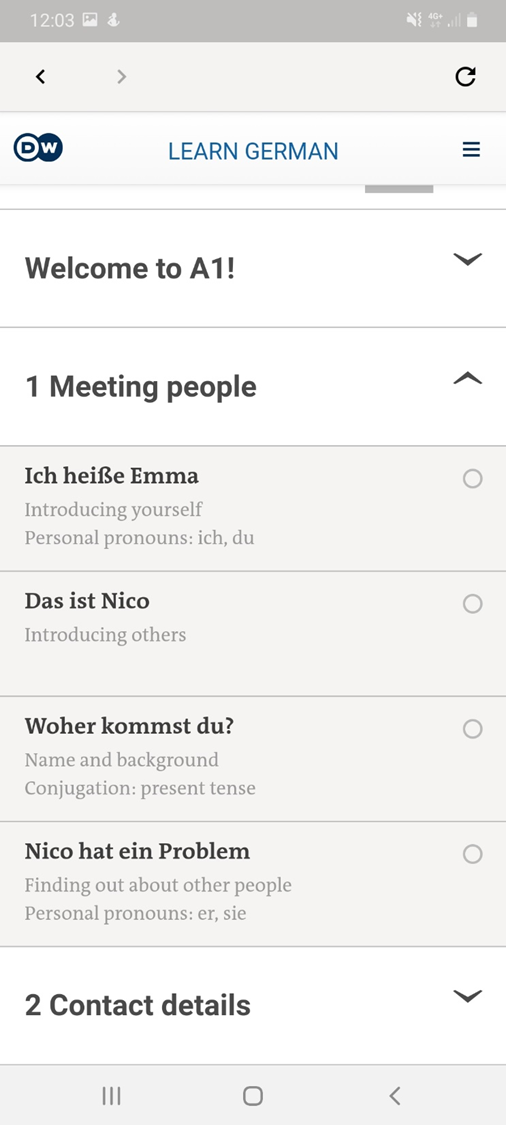 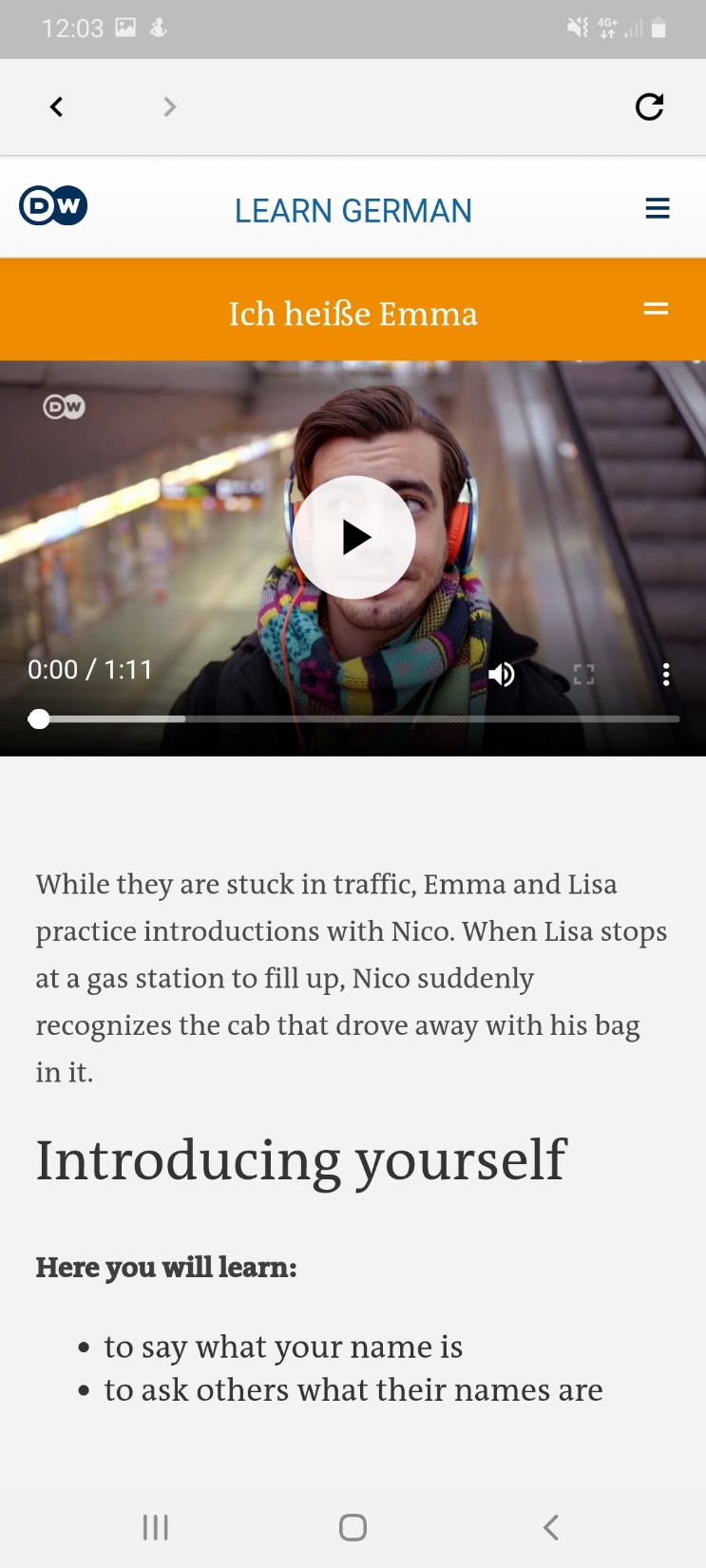 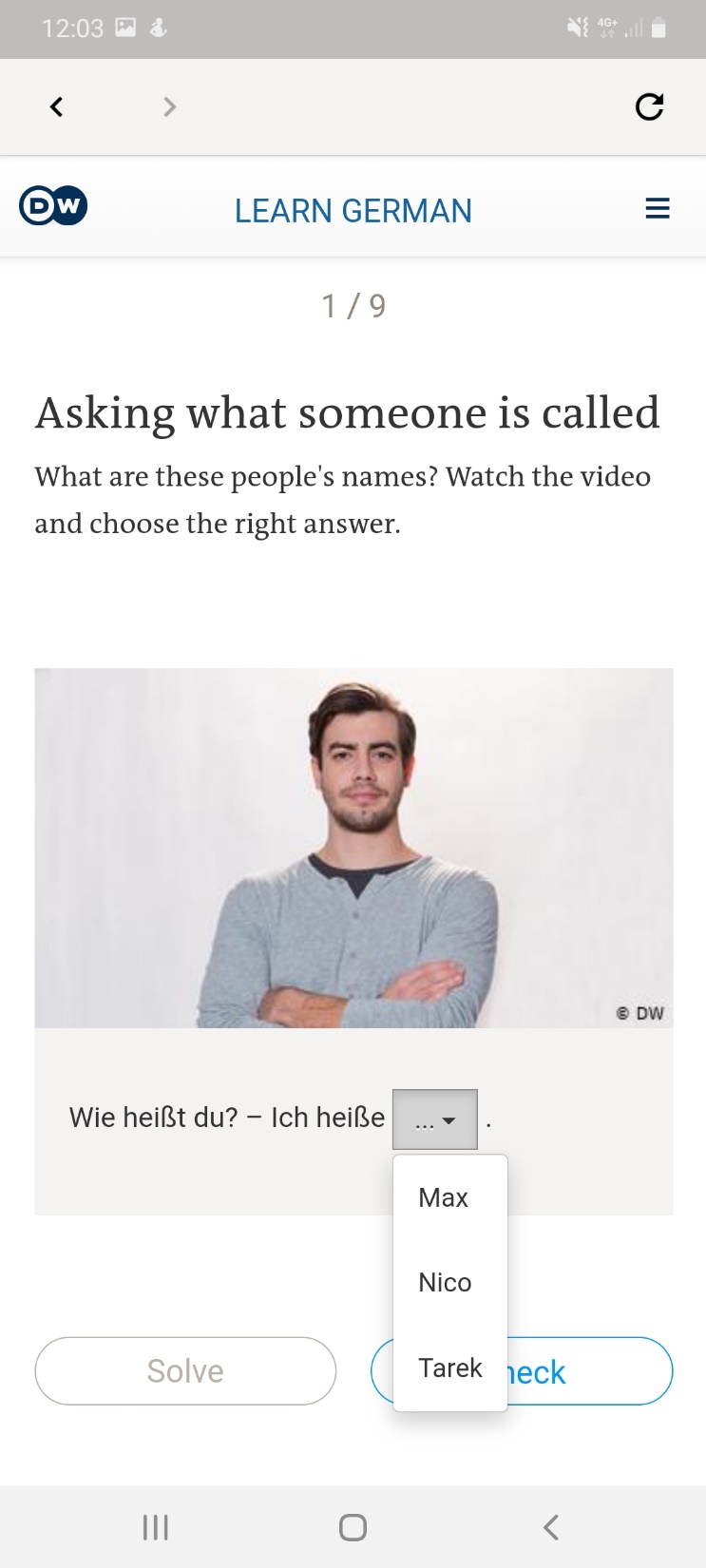 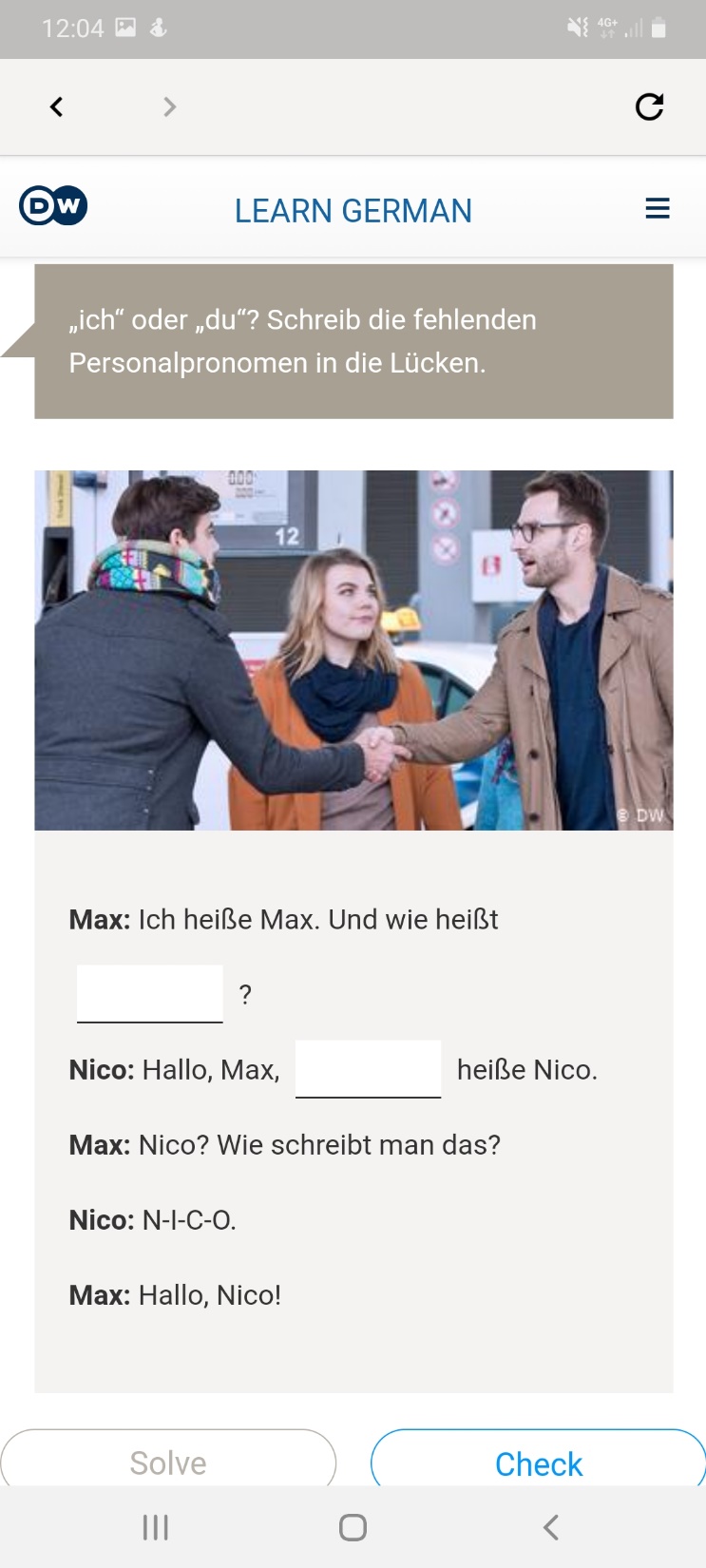 Előnyei
Nem kell külön feladatokat keresni a hallás utáni szövegértés és a nyelvtan gyakorlásához, mert minden lecke ezt a két készséget fejleszti. 
Ha valamilyen nyelvtani magyarázatot nem értünk akkor külön a nyelvtani résznél megkereshetjük és átnézhetjük. 
Minden szó ki van gyűjtve és a kiválasztott nyelven meg van magyarázva. (pl.: a német szavak angolra vannak lefordítva)
Könnyen használható, egyszerű felület. 
Az egész anyag arra a történetre épül, hogy Nico Spanyolországból Németországba utazik és különböző kalandokat él át. Minél tovább jutunk az anyaggal annál több részletet megismerhetünk ezekről a kalandokról. Ez fenntartja az érdeklődést. 
Mindennapi szituációkra hoz példát, (pl.: pékségben hogyan kérjük az adott árut az eladótól) ezért adott helyzetben használhatjuk a megszerzett tudást. 
Ingyenes
Hátrányai
Nincs magyar nyelv funkció, így a magyarázat csak más nyelveken érhető el. (pl.: angol, francia, spanyol stb.)
Ahhoz, hogy elmentse az elért eredményeinket és haladásunkat regisztrálni kell. 
Csak internetkapcsolattal működik az alkalmazás, így ha nincs mobilnetünk vagy nem vagyunk Wifi közelében nem tudjuk használni.
Köszönöm a figyelmet!